@googleslides
Frankenstein
Mary Shelly
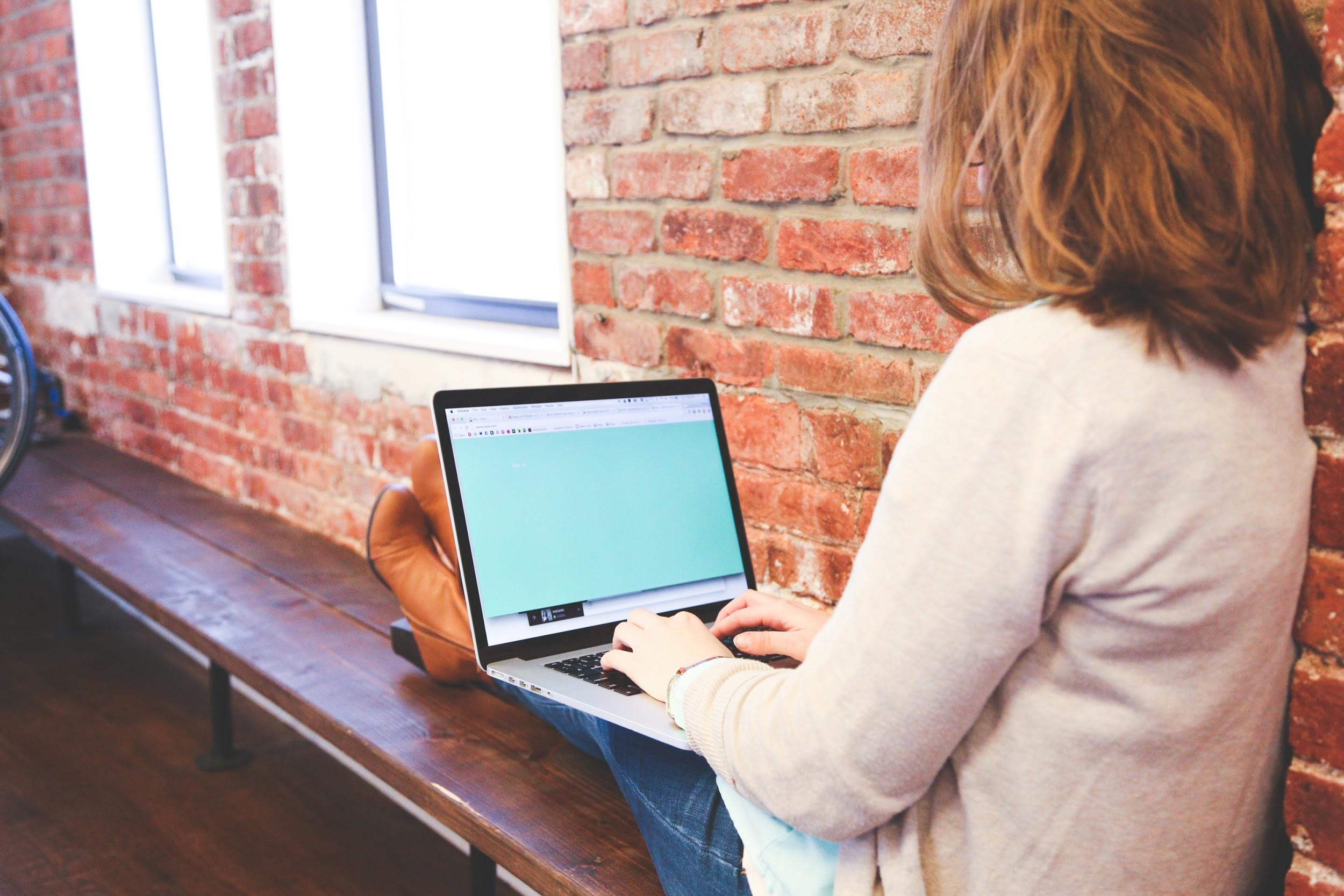 ABOUT
Me
Hartsville, SC
English Major at USC; Minor in Public Relations and African American Studies
I am a Marvel Comic and Disney fanatic
Write down three questions that you have so far about the novel
SSR
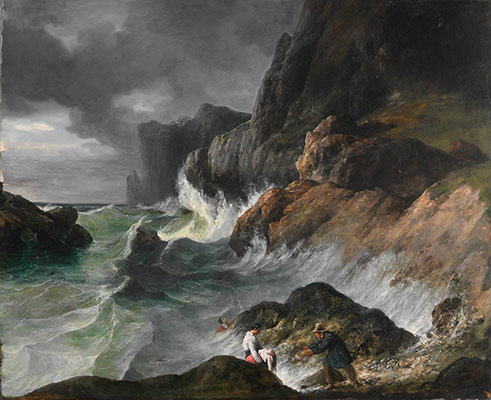 Emphasis on emotion
Glorification of nature
Romanticism
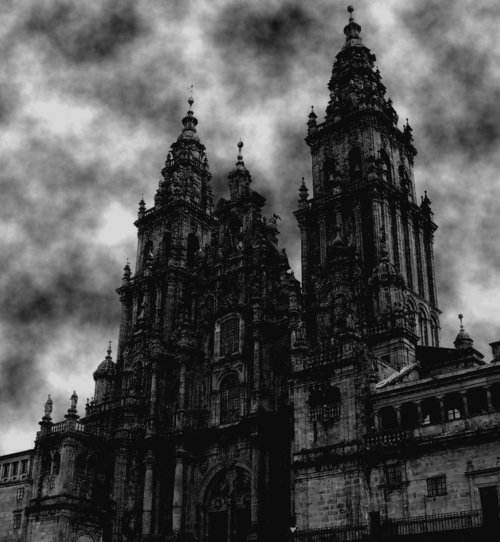 Gloomy
decaying setting
Dark, Foreboding
Gothic
Gothic
Romanticism
Gloomy, decaying setting (haunted houses or castles with secret passages, trap doors, and other mysterious architecture)
Supernatural beings or monsters (ghosts, vampires, zombies, giants)
Curses or prophecies
Damsels in distress
The emphasis on gloom and horror
Intense emotions
Emphasis on emotion
Glorification of nature
Free expression of feelings/individualism
Feeling over reason; individual thought over restraints
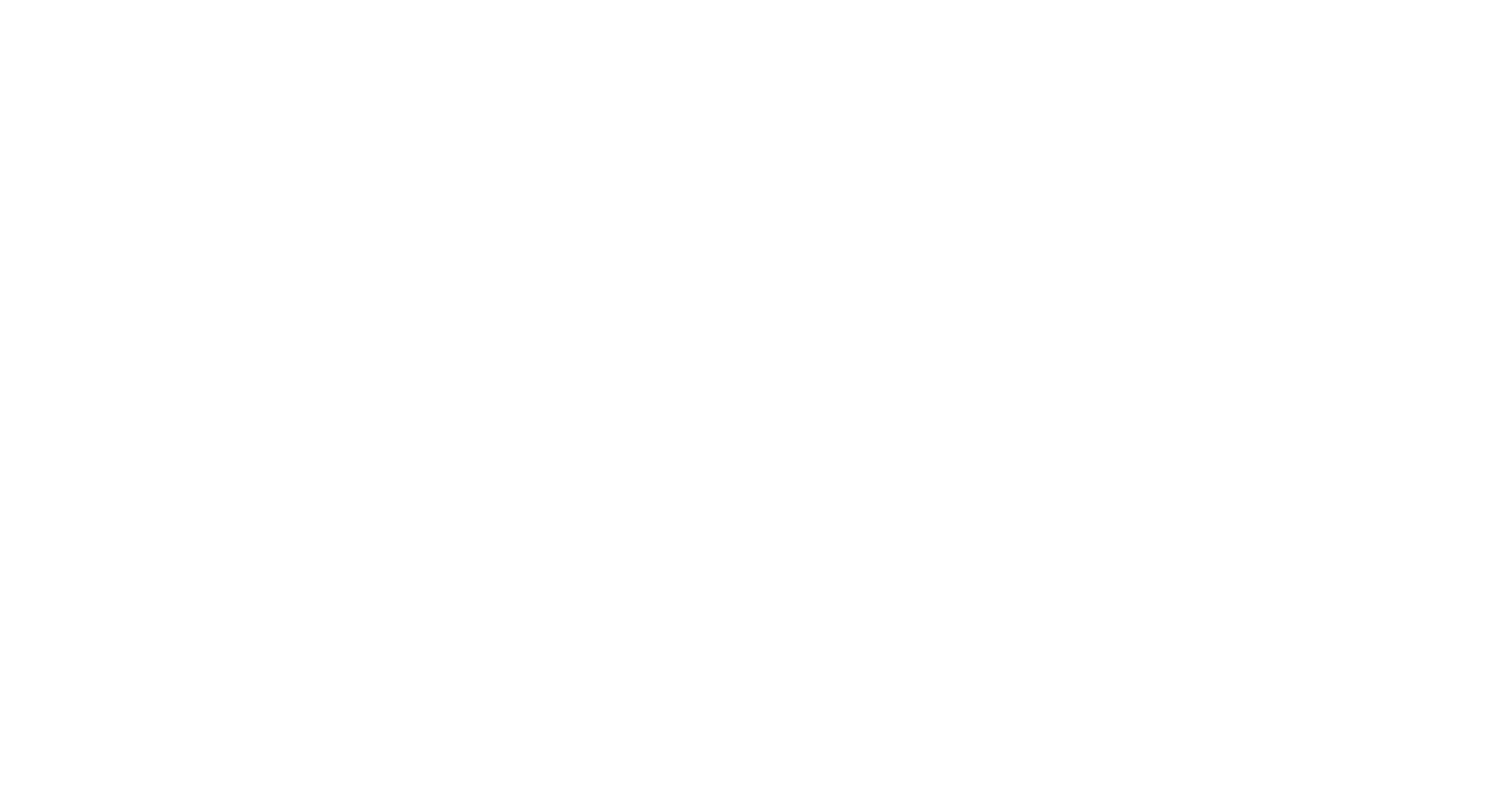 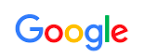 The Norton Anthology of English Literature (3)
Gothic Literature
English Romanticism
English literature - The Romantic period | Britannica.com (3)
Gothic/Romanticism in Frankenstein
What are the characteristics of the Gothic novel do you see so far in the chapters? Complete the chart below by writing a quote that displays those elements. Do not forget to include the page number
The author shows deep emotions through the emotional internal dialogue about his surroundings; there is also a snippet of gloom in how the wood is described
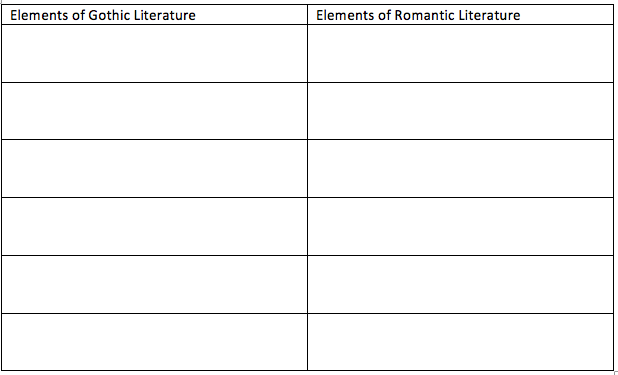 Deep emotional conflict; glorification of nature through the descriptions of his surroundings
“The sounding cataract haunted him like a passion: the tall rock, the mountain, and the deep gloomy wood..An appetite; a feeling, and a love…”(Ch. 18; pg115)
“The sounding cataract haunted him like a passion...An appetite; a feeling, and a love…”(Ch. 18; pg115)
Discussion Questions
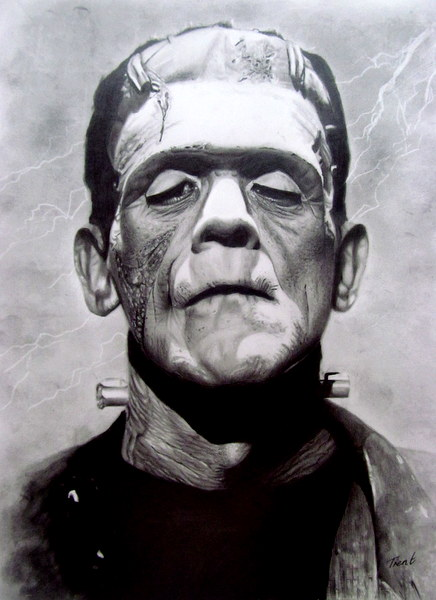 What makes the creature a monster rather than a human being?
Victor never gives his monster a name. What does this do for the story and even for the monster? Why do you think people think that the monster’s name is Frankenstein? 
Discuss the novel’s shifts in narrative perspective. How does the  different characters’ viewpoints, especially those of Victor and the monster effect the narrative?
Upcoming Socratic Seminar
Take the time to find at least one source that can be used for the Socratic Seminar that ties back to the essential question
“What is the purpose and/or value of life?”

Examples: Where their people in history who didn’t human value life? Should we only value human lives, what about animals? How do different cultures describe how life begins and ends?
Exit Slips
QUESTIONS?
Answer the first question and chose which of the other questions you would like to answer as an exit slip
Write down at least two elements of both English Gothic and Romantic literature (without looking at your notes) 
  and 
What questions do you still have regarding either the Frankenstein and/or Gothic/Romantic literature? 
Do you like Romanticism, Gothic, or both? Explain your answer in complete sentences. 
Do you consider Frankenstein more of a Gothic or Romantic novel? Explain why in complete sentences.
@googleslides
THANK
YOU
[Speaker Notes: http://www.1001freedownloads.com/free-vectors/
https://www.pexels.com/photo/city-people-street-sun-2288/
https://www.pexels.com/photo/working-typing-macbook-computer-7350/
http://freegoogleslidestemplates.com
https://images.unsplash.com/photo-1414788020357-3690cfdab669]